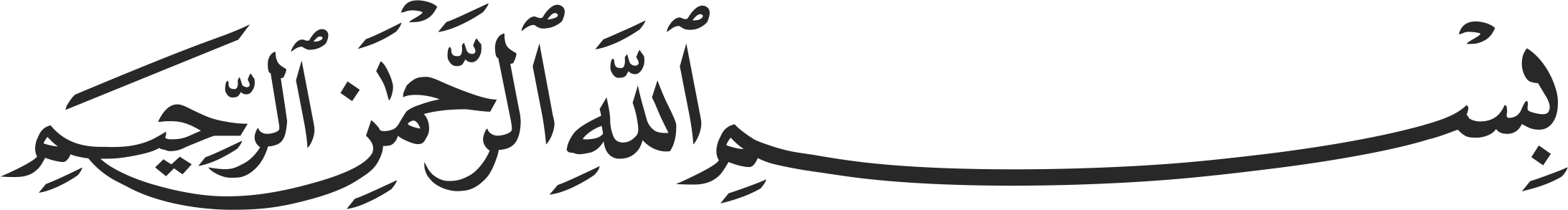 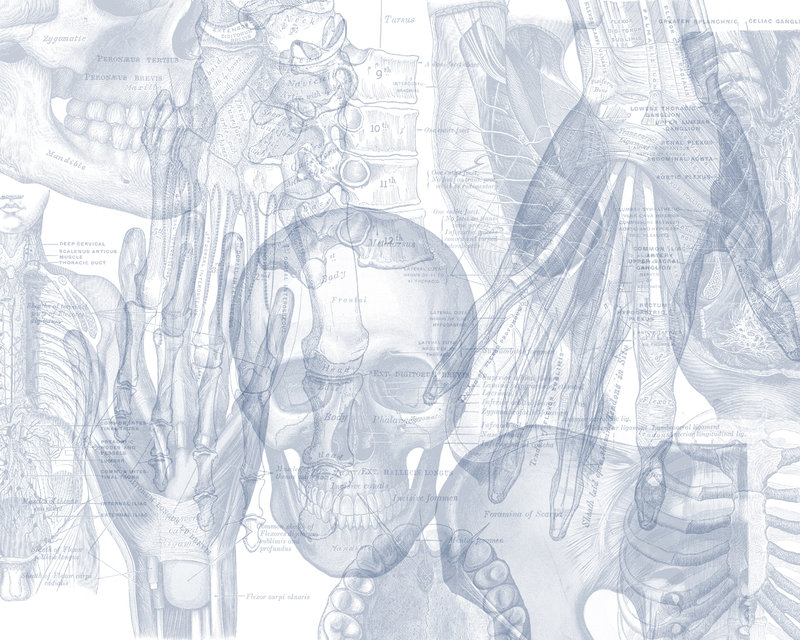 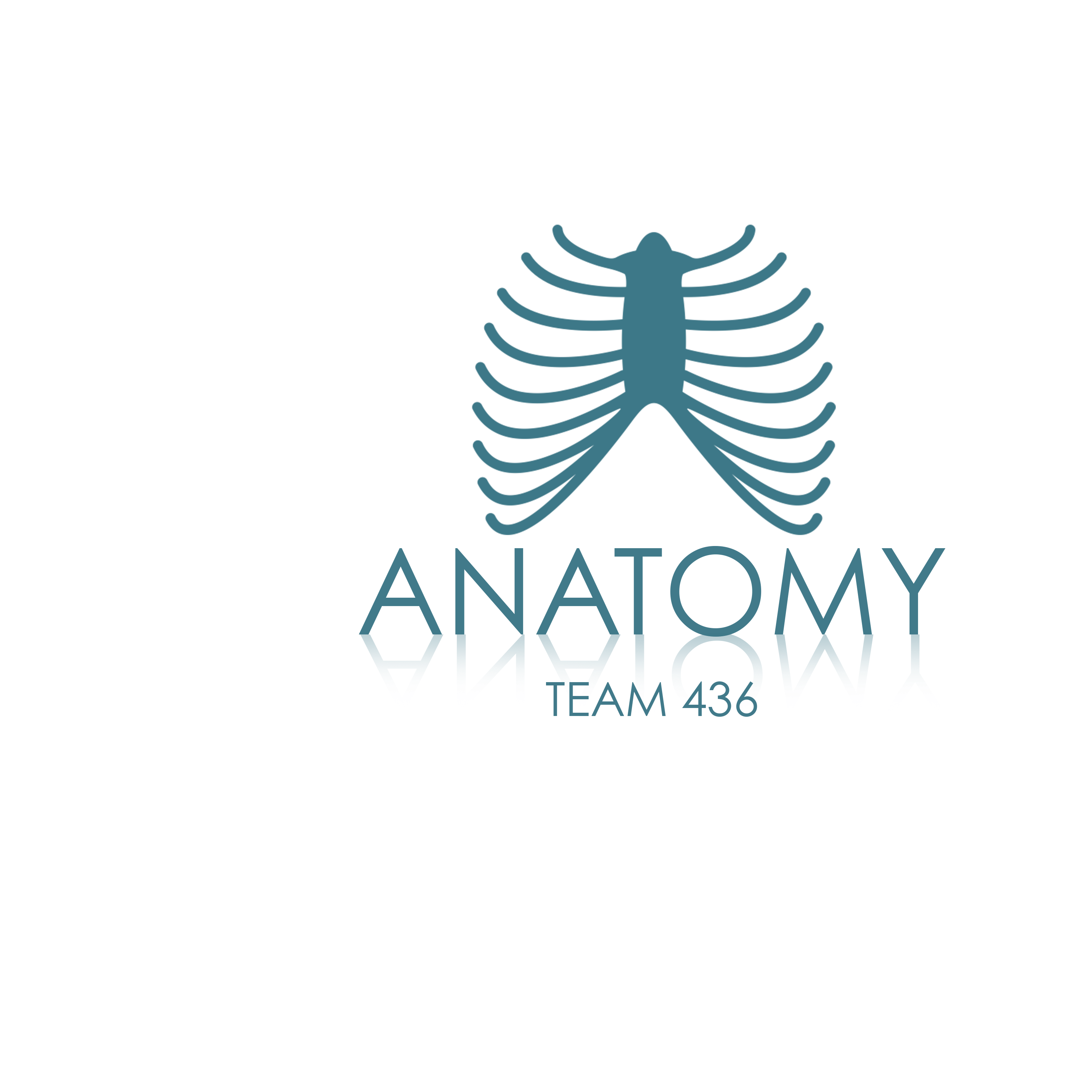 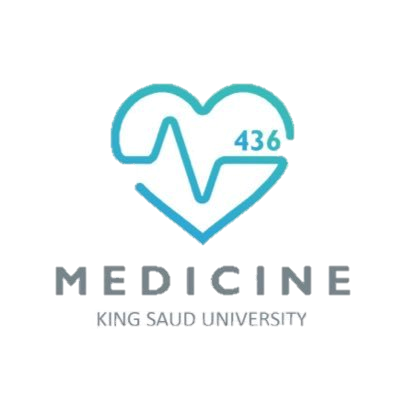 Color Code
Nerves
Arteries
Veins
OSPERESPIRATORY BLOCK
Muscles
Lymphatics
Please note that these figures are not necessarily
those present in the exam

THANK YOU
PROF. AHMED FATHALLA IBRAHIM
MUSCLES INVOLVED IN RESPIRATIONAction- Nerve supply
Intercostal Muscles
External Intercostal Muscle
Nerve supply: intercostal nerves
Action: rib elevators (inspiratory)

Internal Intercostal Muscle
Nerve supply: intercostal nerves
Action: rib depressors

Innermost Intercostal Muscle
Nerve supply: intercostal nerves
Action: rib depressors
MUSCLES INVOLVED IN RESPIRATIONAction- Nerve supply
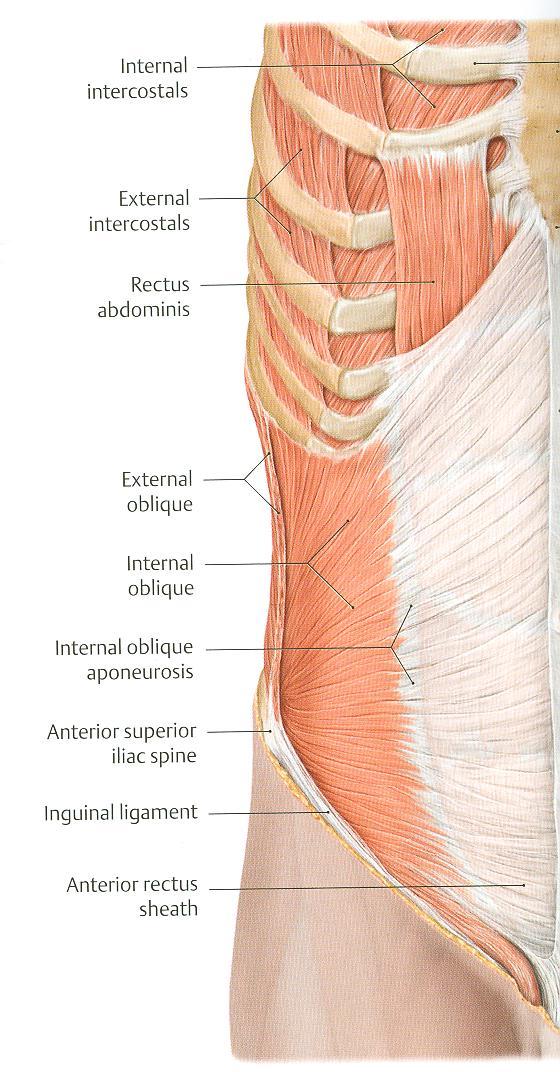 Anterior Abdominal Wall Muscles
External Oblique Muscle &
Internal Oblique Muscle
Nerve supply: 
lower intercostal nerves (T7 – T11), 
subcostal nerve (T12), and 
first lumbar nerve.
Action: 
Compression of abdominal viscera to help in ascent of diaphragm (during forced expiration)
MUSCLES INVOLVED IN RESPIRATIONAction- Nerve supply
Anterior Abdominal Wall Muscles
Transversus Abdominis
Nerve supply: 
lower intercostal nerves (T7 – T11), 
subcostal nerve (T12), and 
first lumbar nerve.
Action: 
Compression of abdominal viscera to help in ascent of diaphragm (during forced expiration)
DIAPHRAGMAction- Nerve supply
Diaphragm
Nerve supply: 
Phrenic nerve (C3,4,5), 
Action: 
contraction (descent) of diaphragm increase vertical diameter of thoracic cavity essential for normal breathing.
Origin:
1) Costal: lower 6 costal cartilages     
2) Vertebral: upper 3 lumbar vertebrae
 (right & left crus + arcuate ligaments)
3) Sternal: xiphoid process of sternum
Insertion:
Central Tendon (lies at the level of  xiphisternal joint , at 9th thoracic vertebra)
Major openings of diaphragm
The thoracic spinal levels at which the three major structures pass through the diaphragm can be remembered by the number of letters contained in each structure:
Vena Cava (8 letters) – Passes through the diaphragm at T8.
Oesophagus (10 letters) – Passes through the diaphragm at T10.
Aortic Hiatus (12 letters) – "Passes" through the diaphragm at T12
Mnemonic of major openings of diaphragm: I ate (8) 10 Eggs At 12. 
(I 8= inferior vena cava pierce at T8, 
10 Eggs= Esophagus pierces at T10 , 
At 12 = Aorta pierces at T12)
NASAL CAVITY
Soft palate
Hard palate
NASAL CAVITY
NASAL CAVITY, LARYNX, PHARYNX, TRACHEA
Frontal air sinus
Nasal septum
Sphenoidal air sinus
Hard palate
Opening of pharyngo-
tympanic tube
Epiglottis
Palatine tonsil
Trachea
N.B.: Site of drainage of 
the sinuses – important 
structures in the wall of 
pharynx- blood sypply – 
lymphatic drainage
NASAL CAVITY, LARYNX, PHARYNX, TRACHEA
NASAL CAVITY, LARYNX, PHARYNX, TRACHEA
-Level of beginning 
and termination of larynx, trachea and pharynx
-Cartilages of larynx
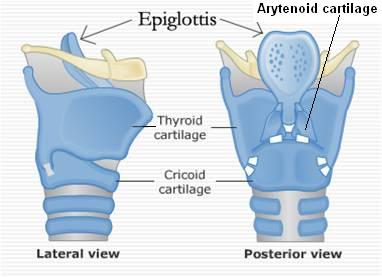 LARYNX, TRACHEA
3
3
The cartilaginous skeleton is  composed of 9 cartilages:
3 Single: 
Thyroid	2. Cricoid 	3. Epiglottis
3 Paired:
4. Arytenoid 	5. Corniculate    	6. Cuneiform
4
1
4
1
2
2
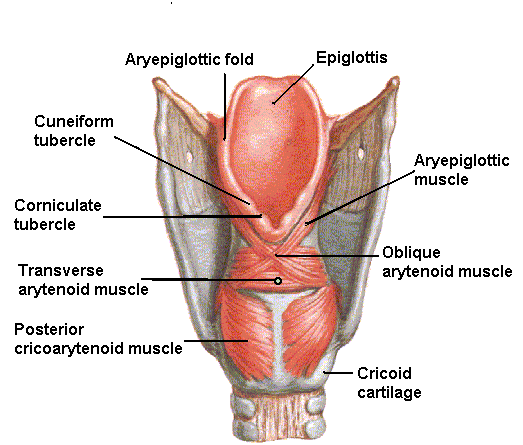 6
5
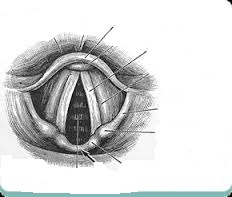 a
Identify the following labelled structures :
a ………………………….
b…………………………..
c……………………………..
d……………………………….
e……………………………….
b
c
d
Answer
epiglottis.
Vocal cord.
Aryepiglottic fold.
Cuniform cartilage.
Corniculate cartilage.
e
TRACHEA & BRONCHI
LUNG & PLEURA
Nerve supply- Surface Anatomy
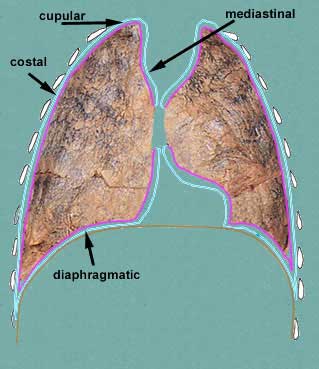 Cervical
LUNG & PLEURA
Transverse (horizontal)  fissure
Oblique fissure
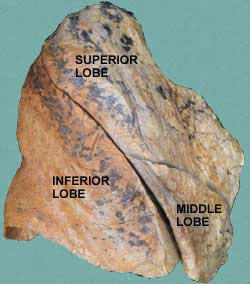 Surface anatomy of fissures and cardiac notch
Surface Anatomy
435 SAQ
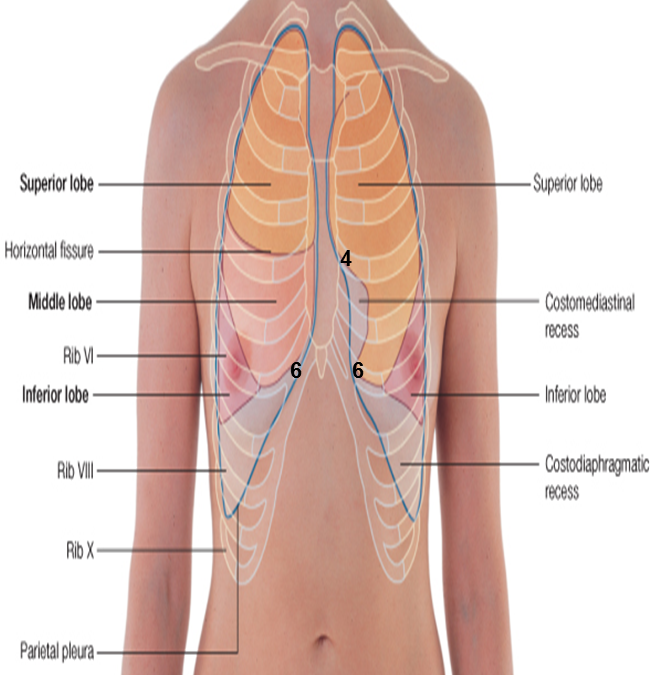 Describe the SUFACE ANATOMY OF PLEURA??
Apex:  lies one inch above the medial 1/3 of the clavicle.
Right pleura: The anterior margin extends vertically from sterno-clavicular joint to 6th costal cartilage.
Left pleura: The anterior margin extends from sternoclavicular joint to the 4th costal cartilage, then deviates for about 1 inch to left at 6th  costal cartilage to form cardiac notch  
Inferior margin : passes around the chest wall, on the 8th rib in midclavicular line, 10th rib in mid-axillary line and finally reaching  to the last thoracic spine (T12 spine).
Posterior margin : along the vertebral column from the  apex to the inferior margin ( T12 spine).
Describe the SUFACE ANATOMY OF  lung fissures??
Oblique fissure: Represented by a line extending from 3rd thoracic spine, obliquely ending at 6th costal cartilage.
Transverse fissure: Only in the right lung: represented by a line extending from 4th right costal cartilage to  meet the oblique fissure.
Describe the SUFACE ANATOMY OF cardiac notch??
The anterior margin of left pleura extends from sternoclavicular joint to the 4th costal cartilage, then deviates for about 1 inch to left at 6th  costal cartilage to form cardiac notch
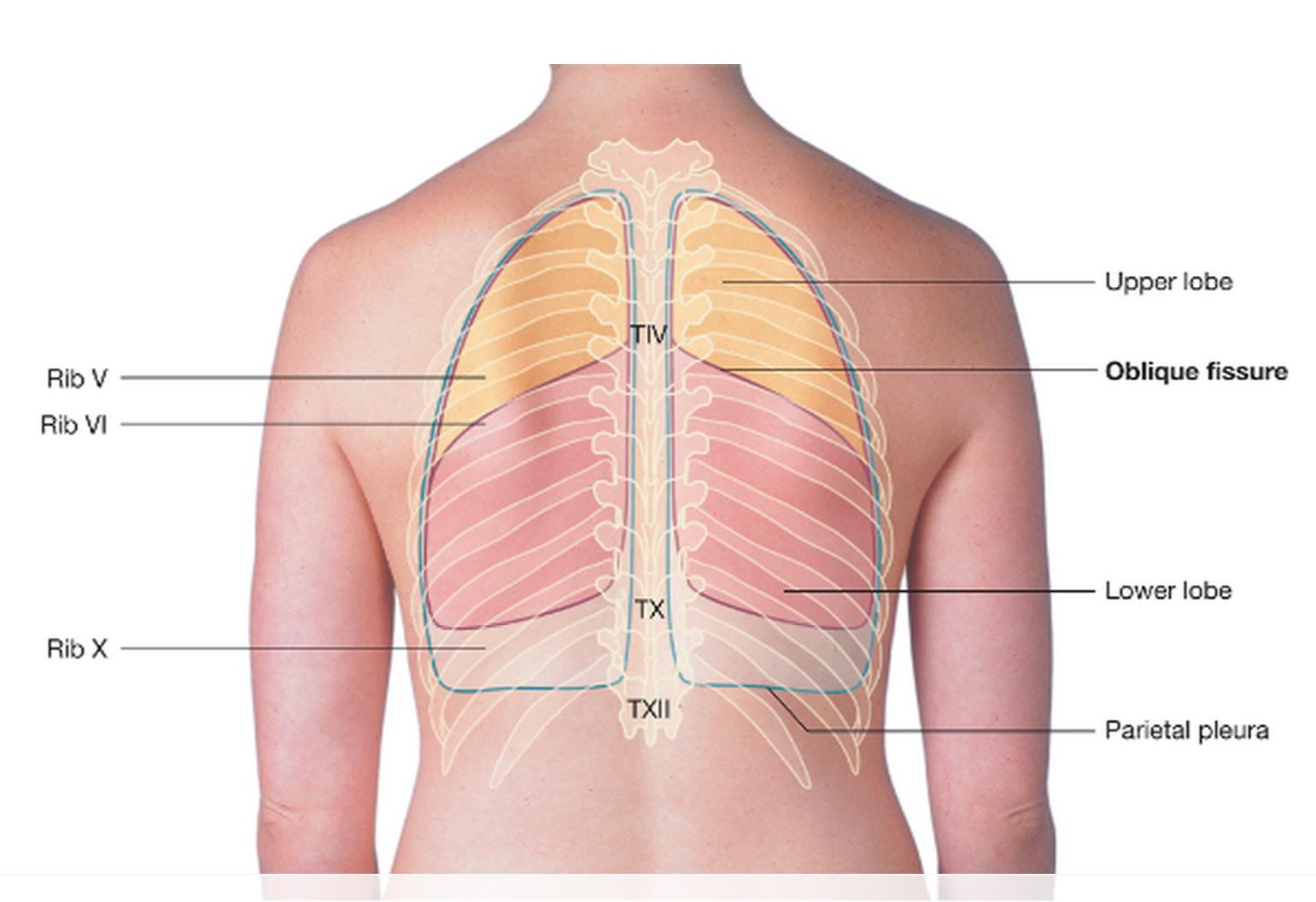 Describe the SUFACE ANATOMY OF the lung??
Apex, anterior border and posterior border: correspond nearly to the lines of pleura but are slightly away from the median plane.
Inferior margin : as the pleura but more horizontally  and finally reaching to the 10th thoracic spine.
RIGHT LUNG
SVC = Superior Vena Cava
IVC = Inferior Vena Cava
Phrenicnerve
S
V
C
Superior lobar bronchus
Azygos vein
Transverse fissure
Inferior lobar bronchus
Superior pulmonary 
vein
Pulmonary artery
I
V
C
Inferior pulmonary
 vein
Esophagus
Cardiac impression
Vagus nerve
Oblique fissure
LEFT LUNG
Common carotid artery
Phrenic nerve
Subclavian artery
Pulmonary artery
Aortic arch
Bronchus
Superior pulmonary 
vein
Inferior
pulmonary vein
Cardiac impression
Pulmonary ligament
Area related to 
diaphragm
Oblique fissure
Descending aorta
Vagus nerve
Lingula
MEDIASTINUMContents
MEDIASTINUMContents
MEDIASTINUMContents
N.B.:
LEVEL OF T4
T4 is the level of: 
Sternal angle 
Second costal cartilage

1.Bifurcation of trachea 
2. Bifurcation of pulmonary trunk 
3. Beginning & termination of arch of aorta
Descending aorta
RADIOLOGY
Trachea
Clavicle
Aortic 
knuckle
Scapula
Apex of heart
(left ventricle)
Cardiophrenic angle
Left dome 
of diaphragm
Right atrium
Right dome 
of diaphragm
RADIOLOGY
T
T: Trachea
B: Bronchus (primary)
B
RADIOLOGY
Barium swallow
Esophagus
Done by:
Mohammed Ghandour 
Jawaher Abanumy
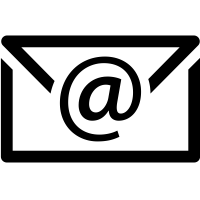 anatomyteam436@gmail.com
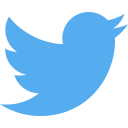 @anatomy436